What Is Your Soul Worth?
Matthew 16:26
For what profit is it to a man if he gains the whole world, and loses his own soul? Or what will a man give in exchange for his soul?
Matthew 16:26
What Is Hell Like?
Fire – Mark 9:43-48
Worm Doesn’t Die
Outer Darkness – Matt. 8:12, 22:13
Weeping & Gnashing of Teeth
Torment – Rev. 20:10
Destruction – Matt. 10:28
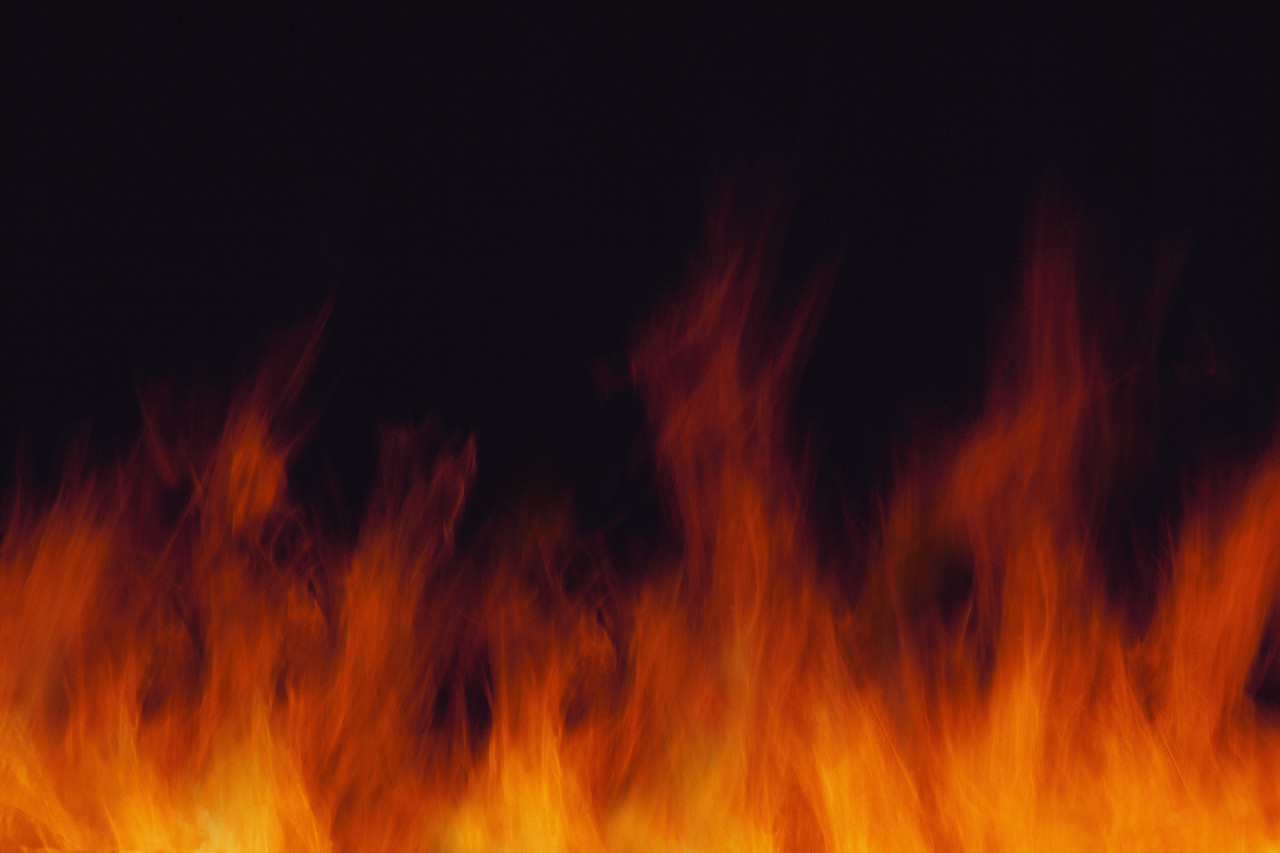 What Is Your Soul Worth?
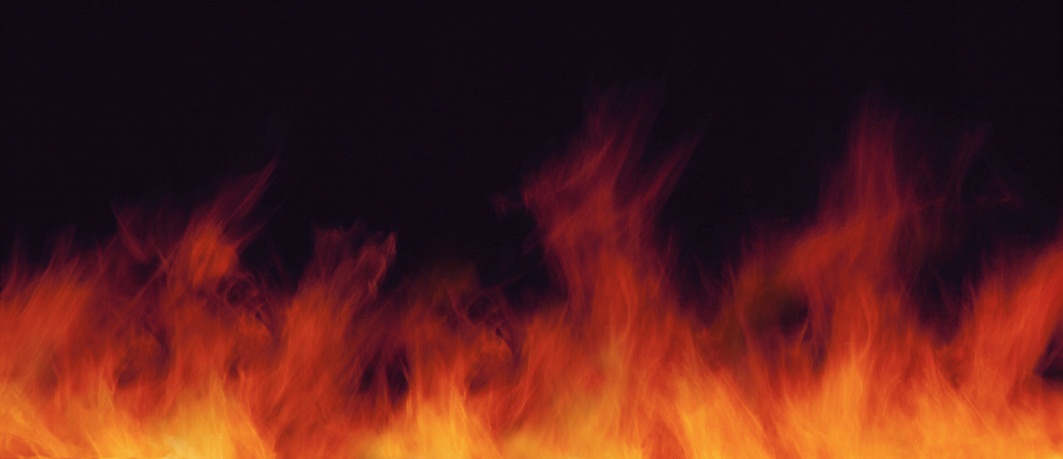 Eternal Fire
Worm Doesn’t Die
Outer Darkness
Weeping ,                Gnashing of Teeth
Eternal Torment
Eternal Destruction
What Is Your Soul Worth?
1. Pleasures of Sin

Heb. 11:24-26
1 John 2:15-17 
2 Tim. 4:10
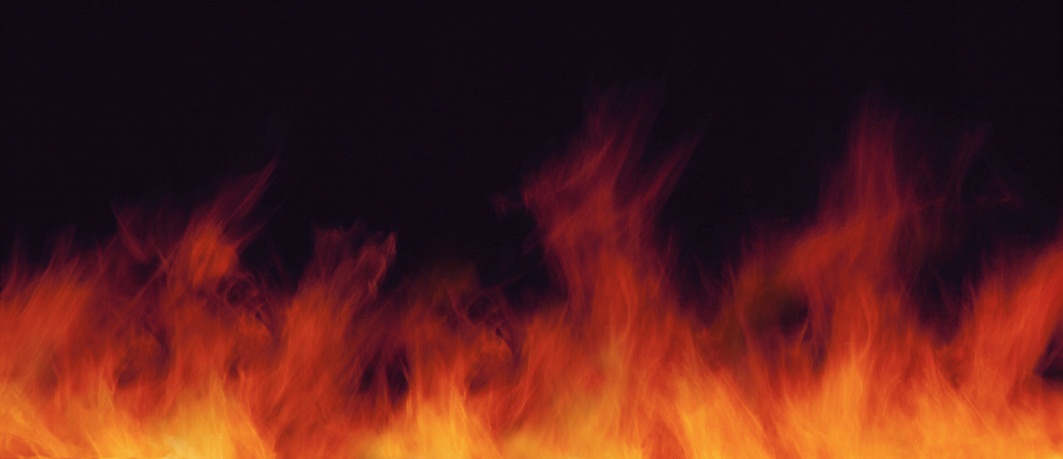 Eternal Fire
Worm Doesn’t Die
Outer Darkness
Weeping ,                Gnashing of Teeth
Eternal Torment
Eternal Destruction
What Is Your Soul Worth?
2. Riches

1 Tim. 6:9-10
Heb. 11:24-26
Matt. 6:19-21- riches are not permanent
Luke 12:16-21- riches must be left behind
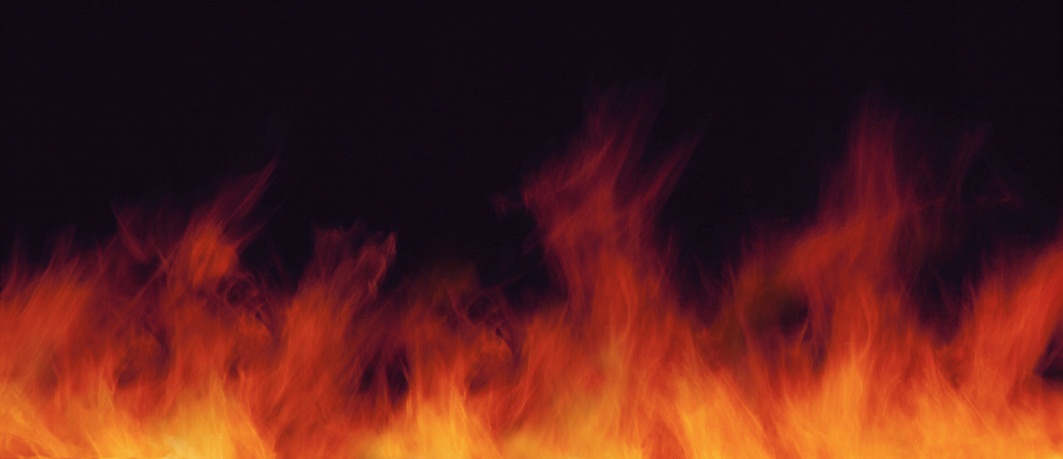 Eternal Fire
Worm Doesn’t Die
Outer Darkness
Weeping ,                Gnashing of Teeth
Eternal Torment
Eternal Destruction
What Is Your Soul Worth?
3. Approval of Men

Luke 9:59-62
Luke 14:26
John 12:42-43
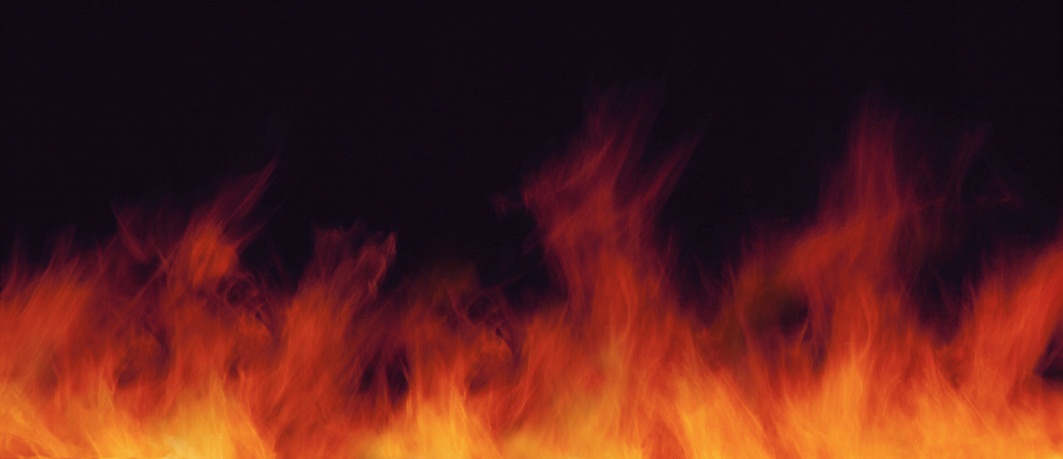 Eternal Fire
Worm Doesn’t Die
Outer Darkness
Weeping ,                Gnashing of Teeth
Eternal Torment
Eternal Destruction
What Is Your Soul Worth?
4. Ease & Comfort

Matt. 7:13-14
Phil. 2:12
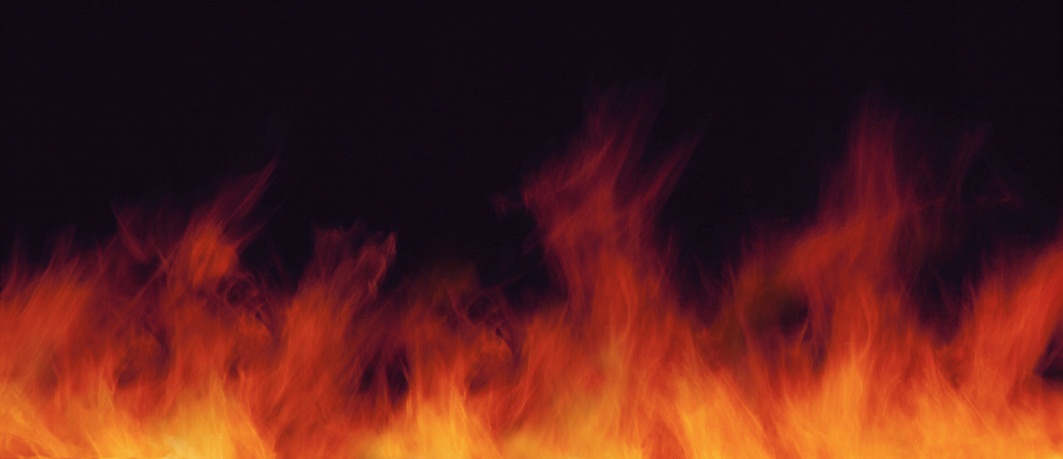 Eternal Fire
Worm Doesn’t Die
Outer Darkness
Weeping ,                Gnashing of Teeth
Eternal Torment
Eternal Destruction
What Is Your Soul Worth?
5. Pride

Luke 13:34
1 John 1:8-9
1 Peter 5:5-6
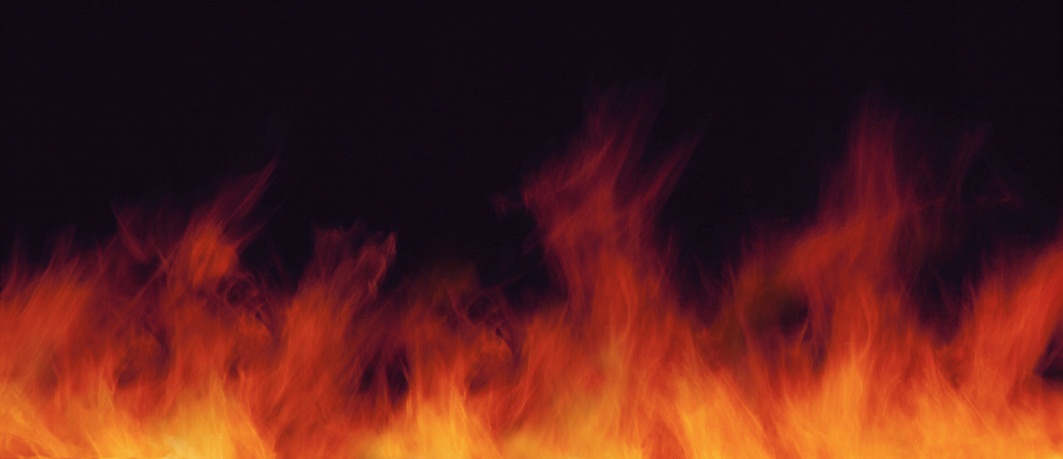 Eternal Fire
Worm Doesn’t Die
Outer Darkness
Weeping ,                Gnashing of Teeth
Eternal Torment
Eternal Destruction
What Is Your Soul Worth?
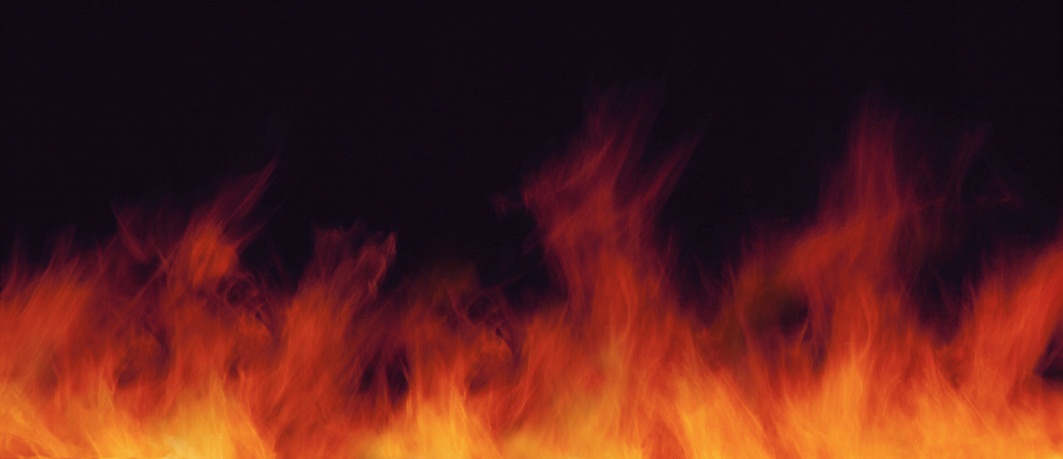 Eternal Fire
Worm Doesn’t Die
Outer Darkness
Weeping ,                Gnashing of Teeth
Eternal Torment
Eternal Destruction
Pleasures of Sin
Riches
Approval of Men
Ease and Comfort
Pride
For what profit is it to a man if he gains the whole world, and loses his own soul? Or what will a man give in exchange for his soul?
Matthew 16:26